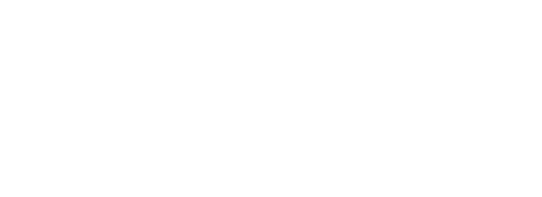 Recognition!
Certificate in Research Administration Graduates
535 enrolled in the certificate
140 graduates since August 2020
16 graduates in fourth group
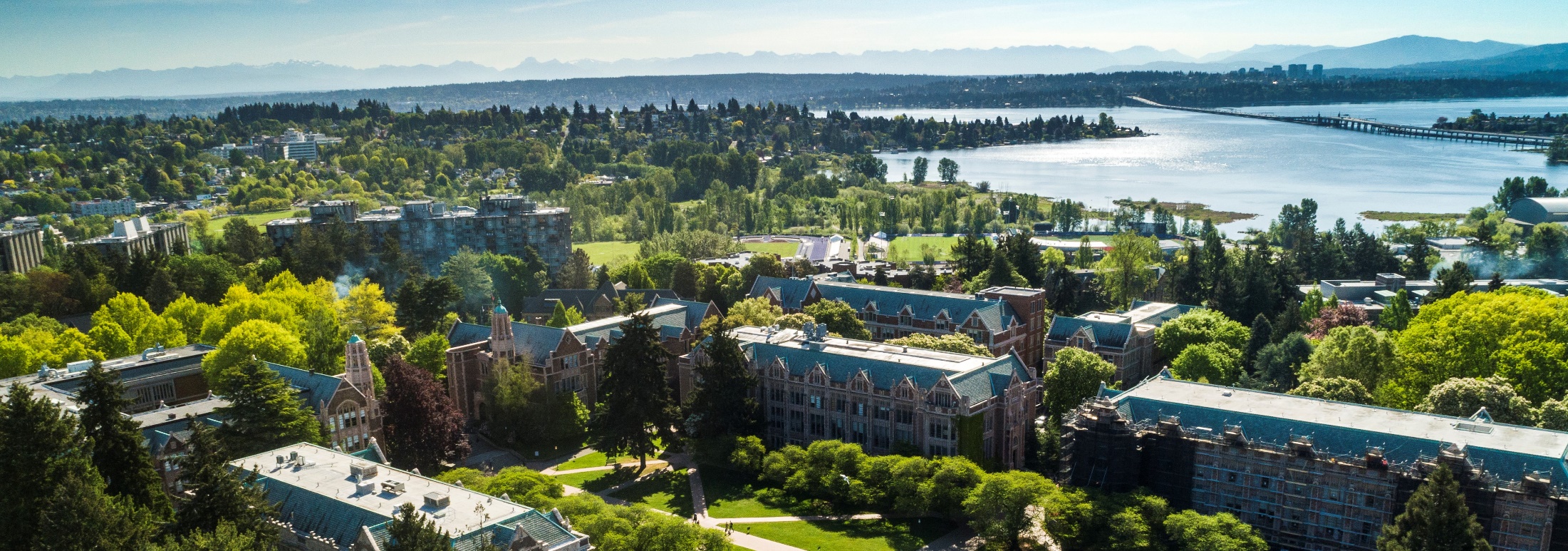 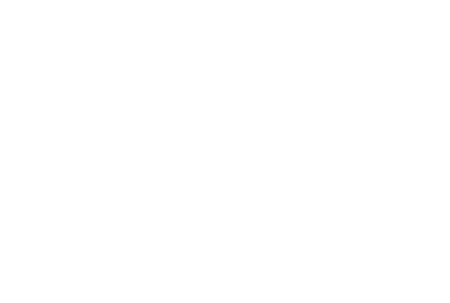 [Speaker Notes: And now for the fun part! Today we are recognizing the fifth group of graduates from the CORE Certificate in Research Administration. CORE launched this certificate in the fall of 2019. Since then 535 people have enrolled in the certificate program and as November 1, 2022, 140 of those enrollees have met all requirements to receive the certificate. We recognize the recipients on a semi-annual basis in the MRAM venue and today we are going to take a moment to recognize the achievements in this last round completers. Not all of them chose to include their names in today’s announcement but you all know who you are!]
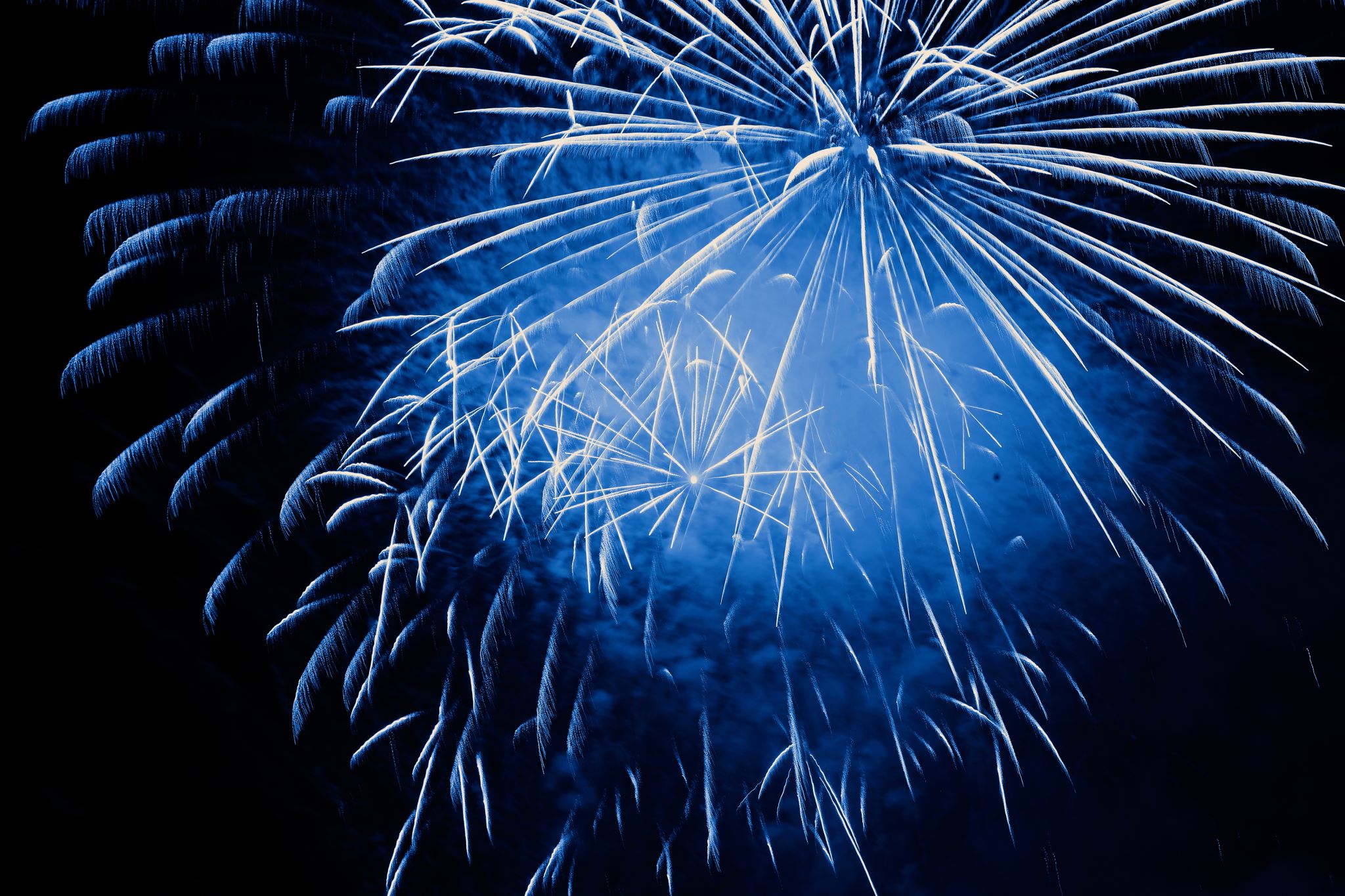 Certificate in Research Administration Program Graduates
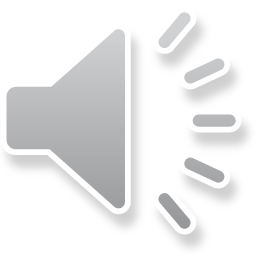 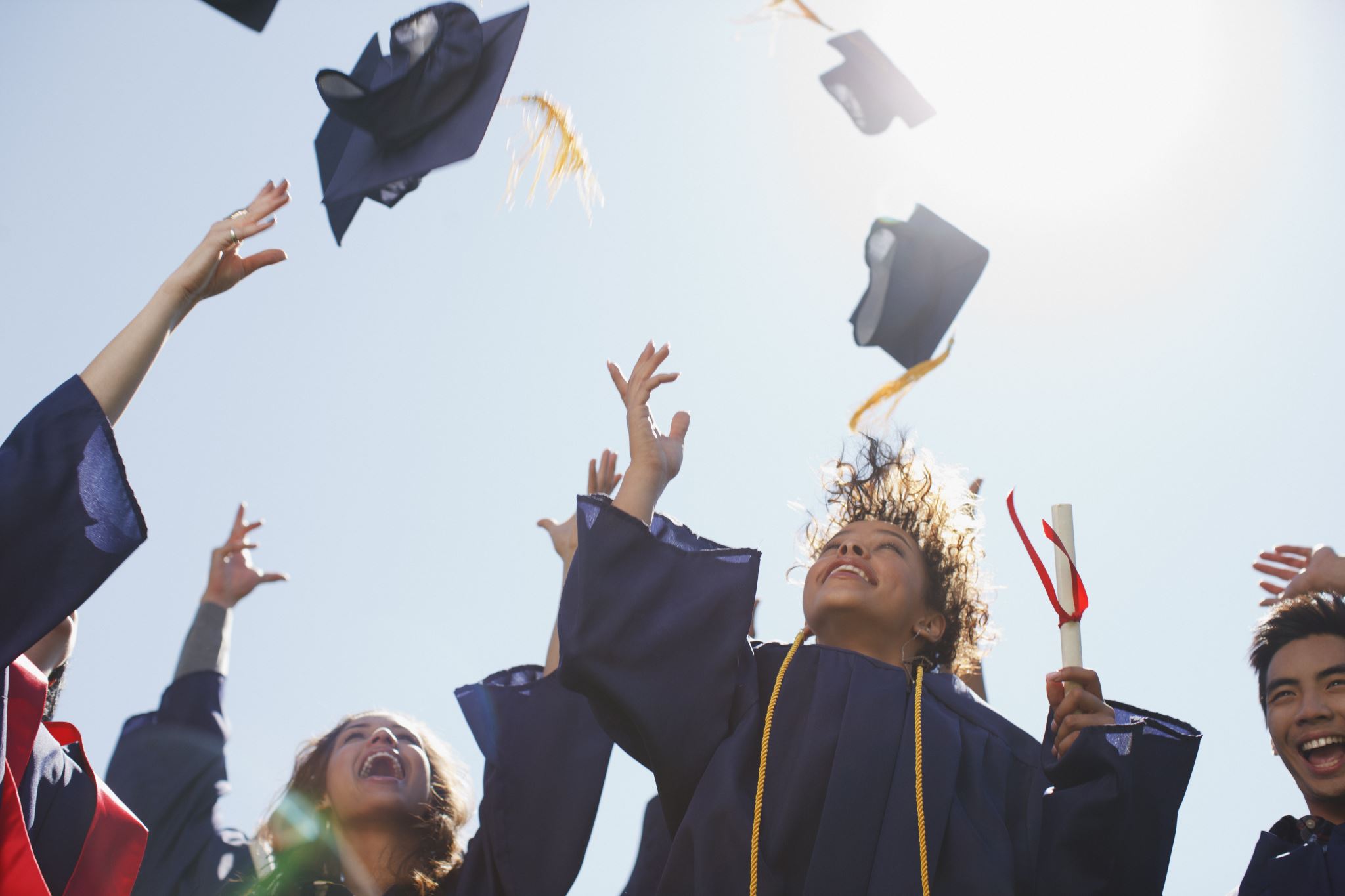 [Speaker Notes: Let’s give a shout out to some of our most recent graduates and give them a hand!]
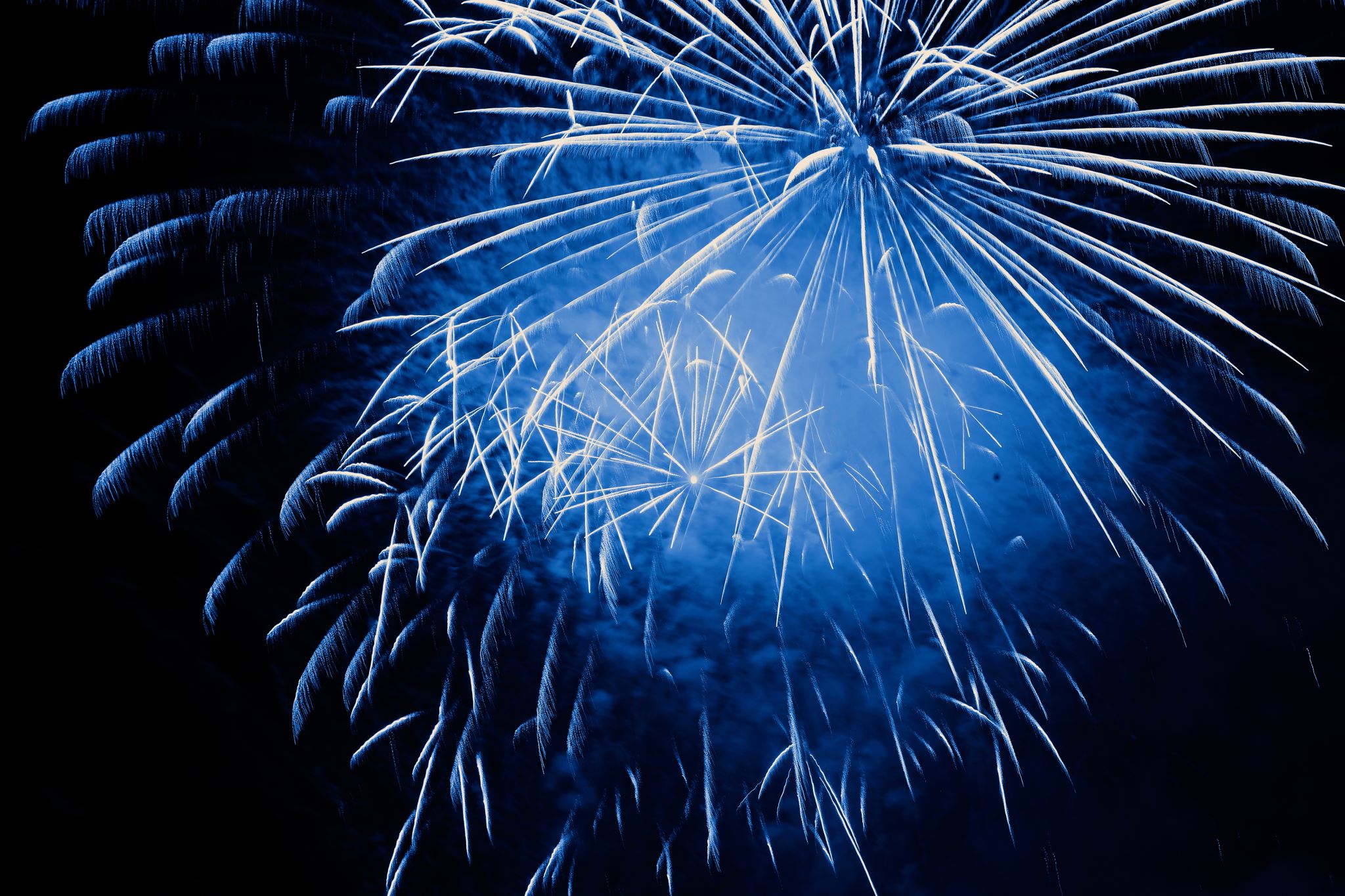 Mike BartleyPost Award Grant ManagerSchool of Nursing
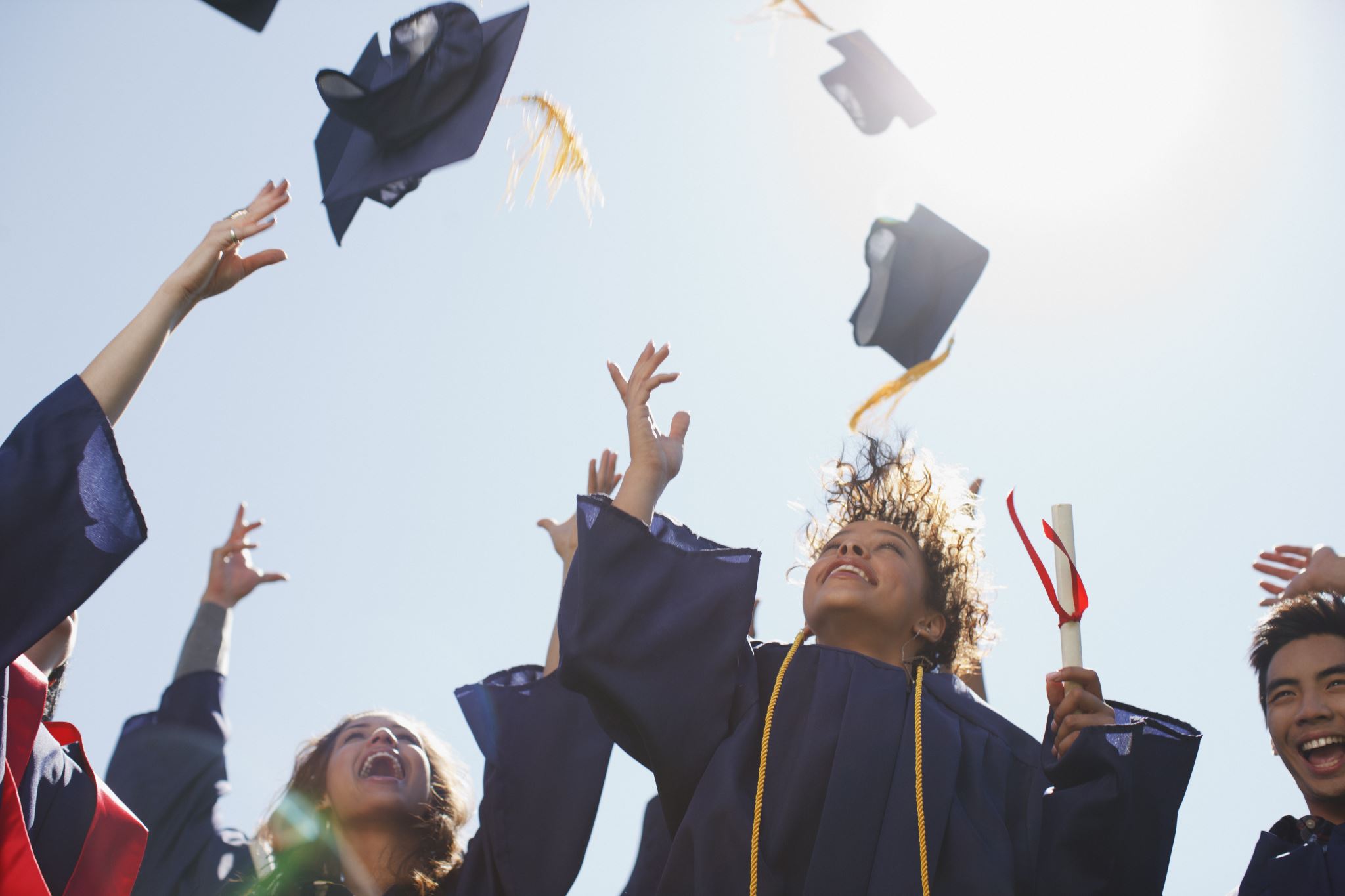 Congratulations!
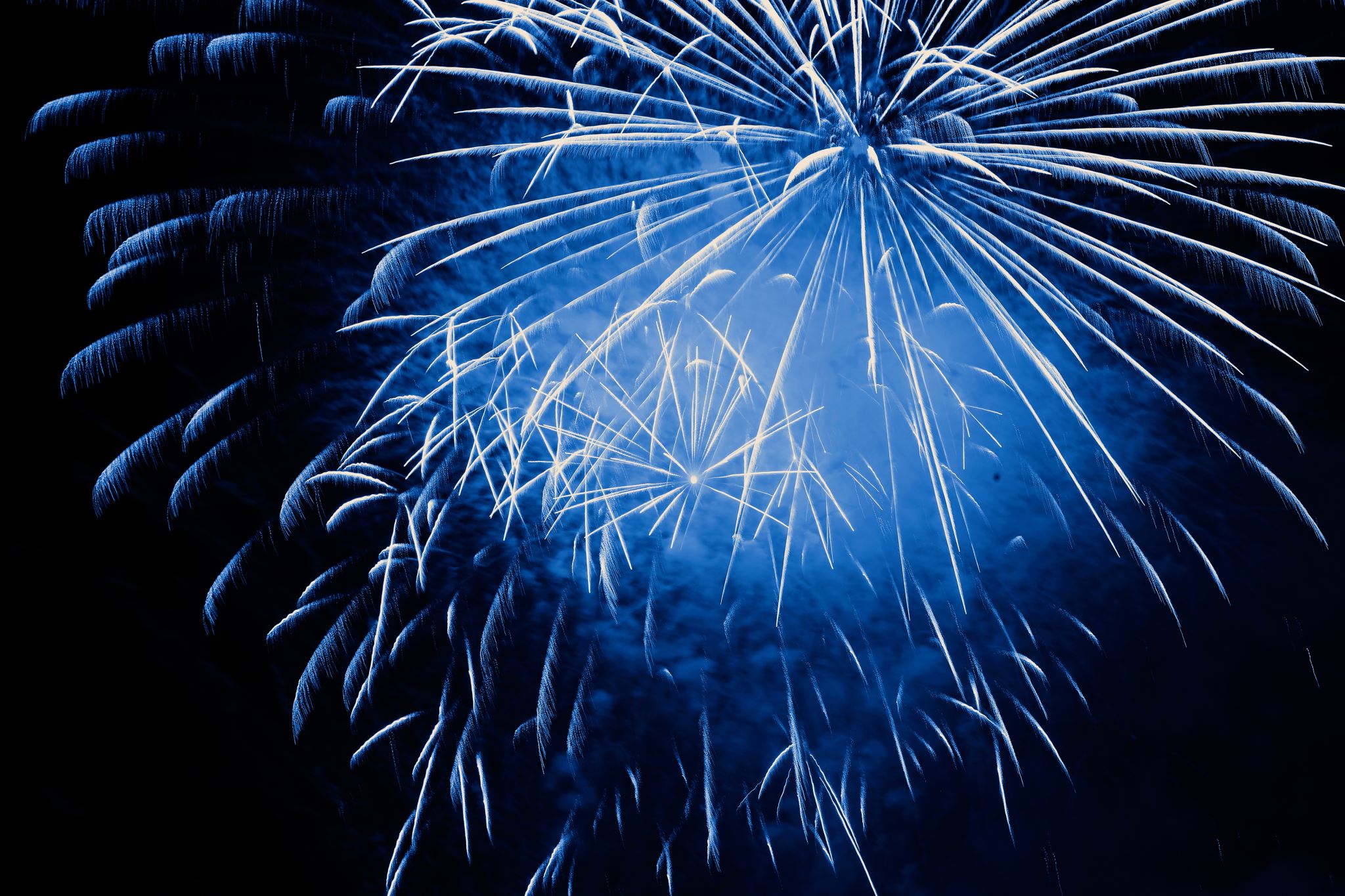 Charlie GregorManager of the Hub Liaison TeamInstitute of Translational Health Sciences
School of Medicine
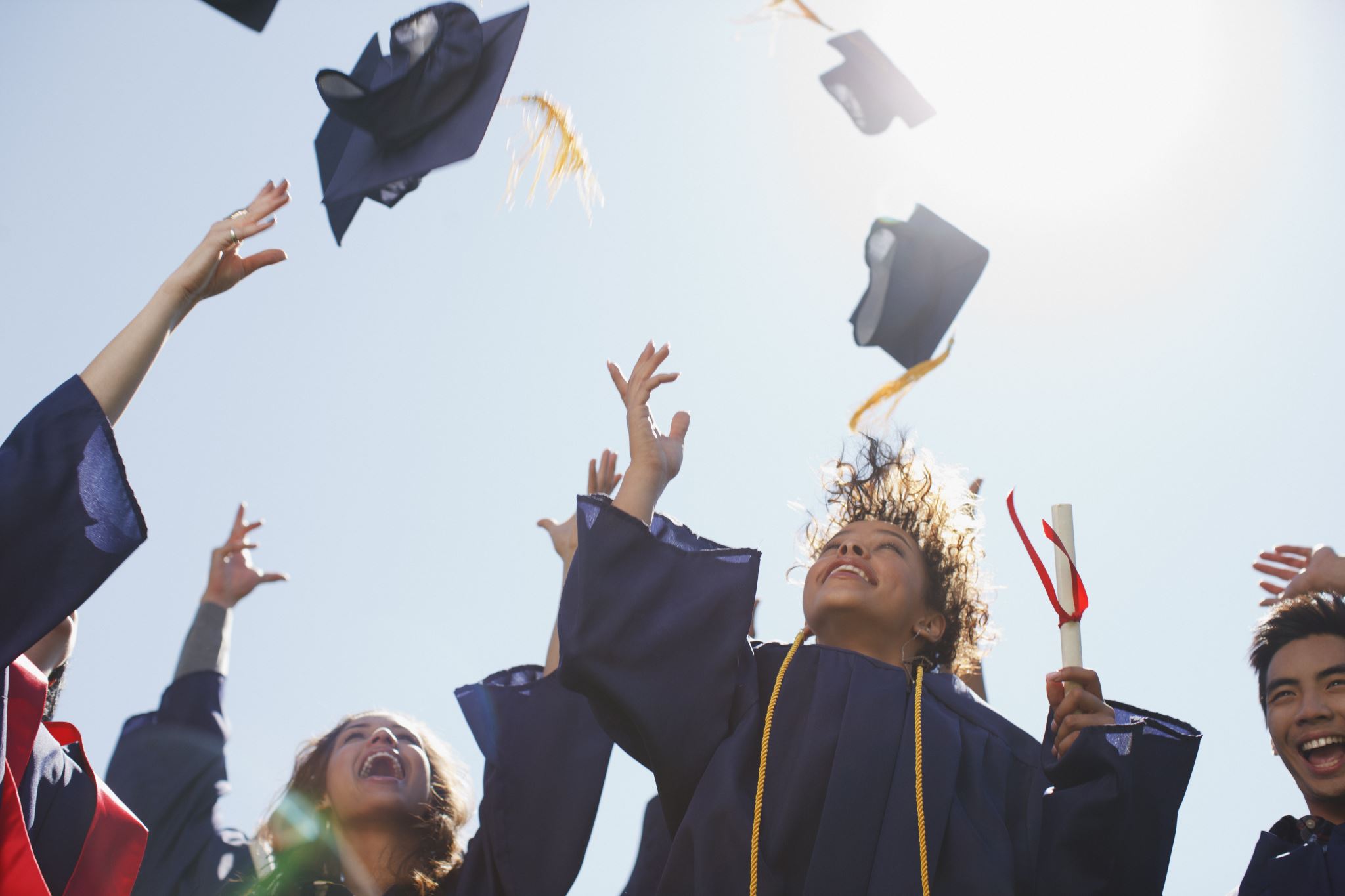 Congratulations!
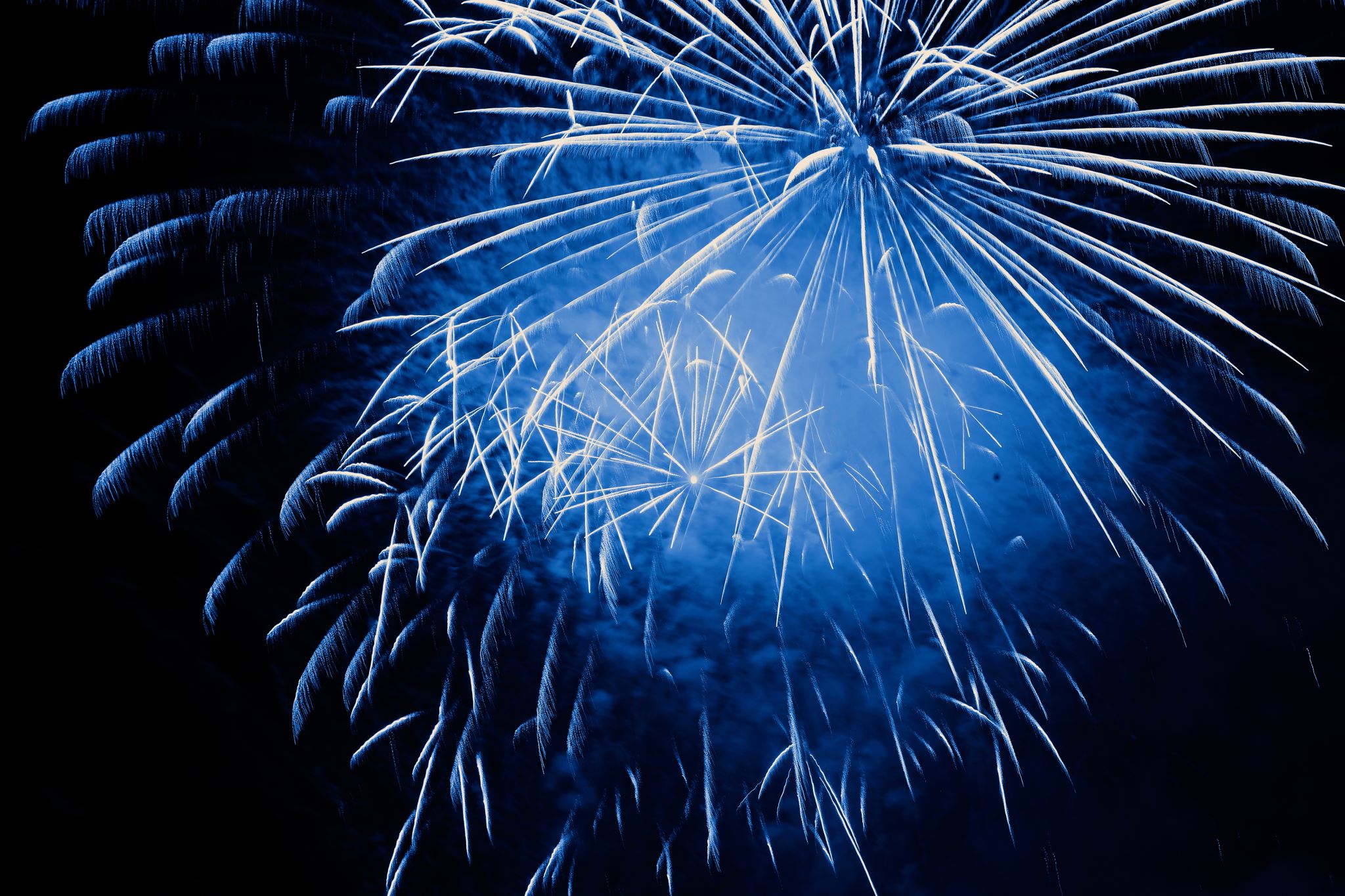 Heather C. Hopkins
Program Operations Specialist
Department of Laboratory Medicine and PathologySchool of Medicine
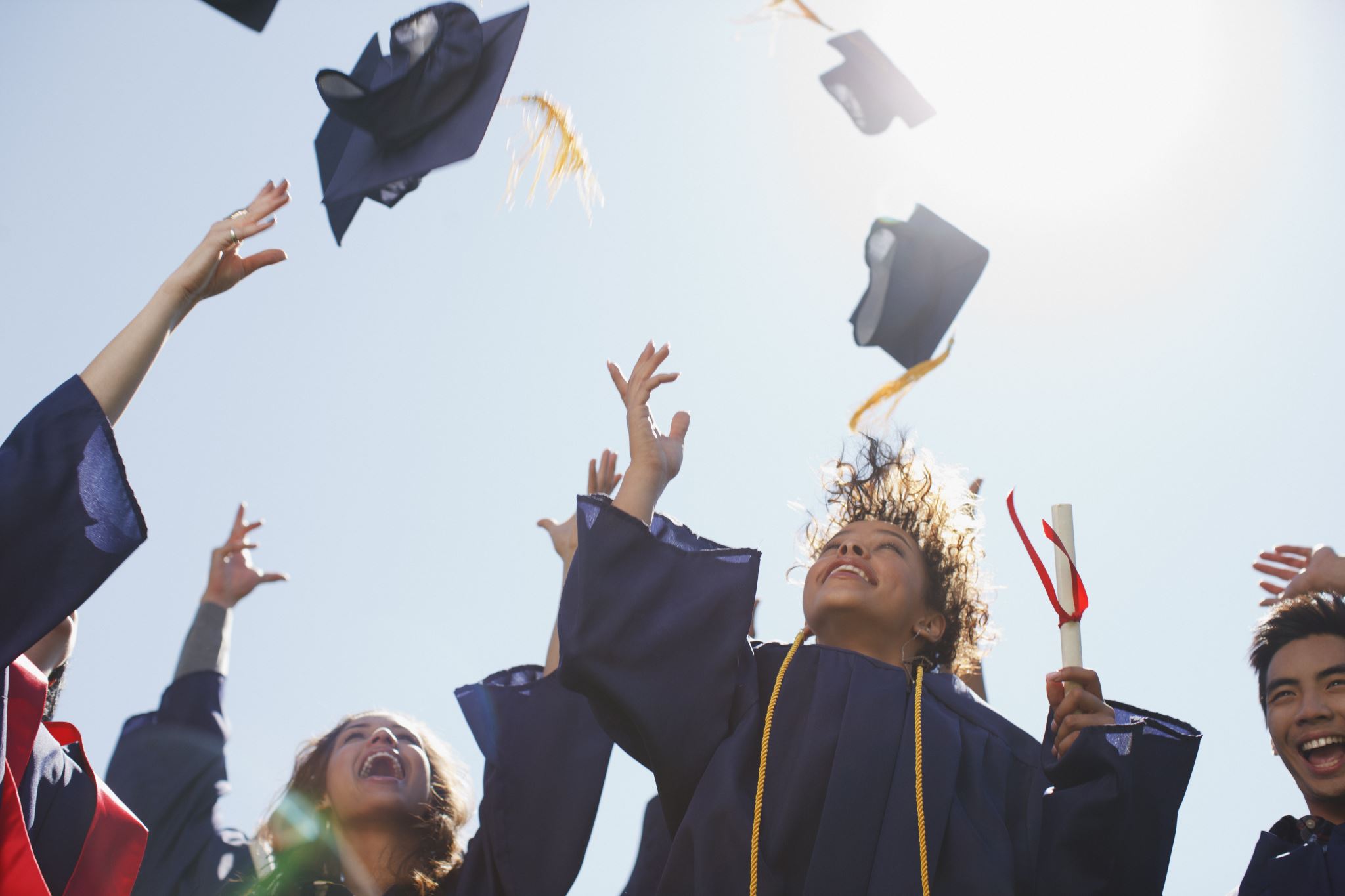 Congratulations!
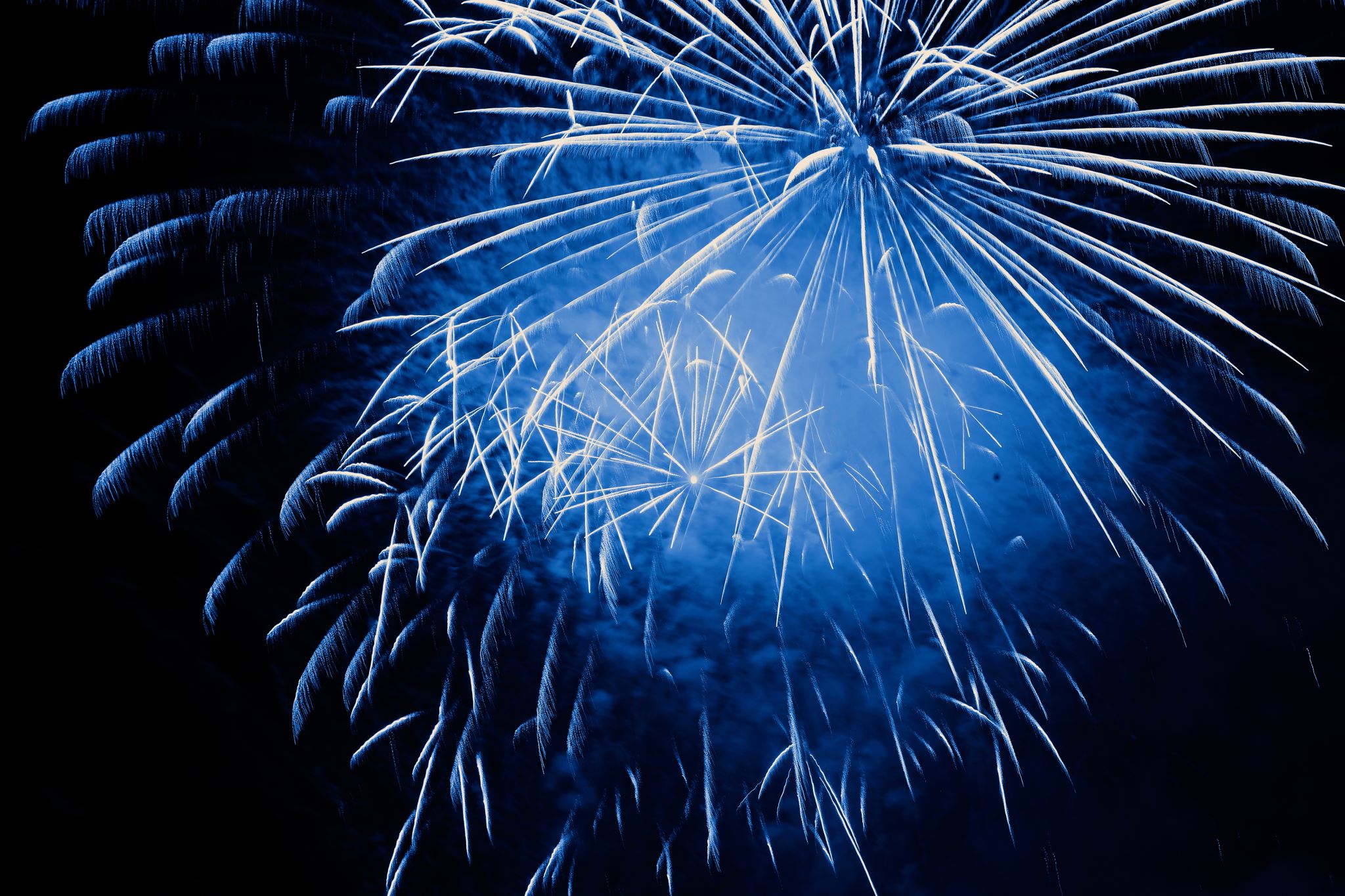 Lauren Lederer
Administrator
AI Institute in Dynamic SystemsCollege of Arts & Sciences
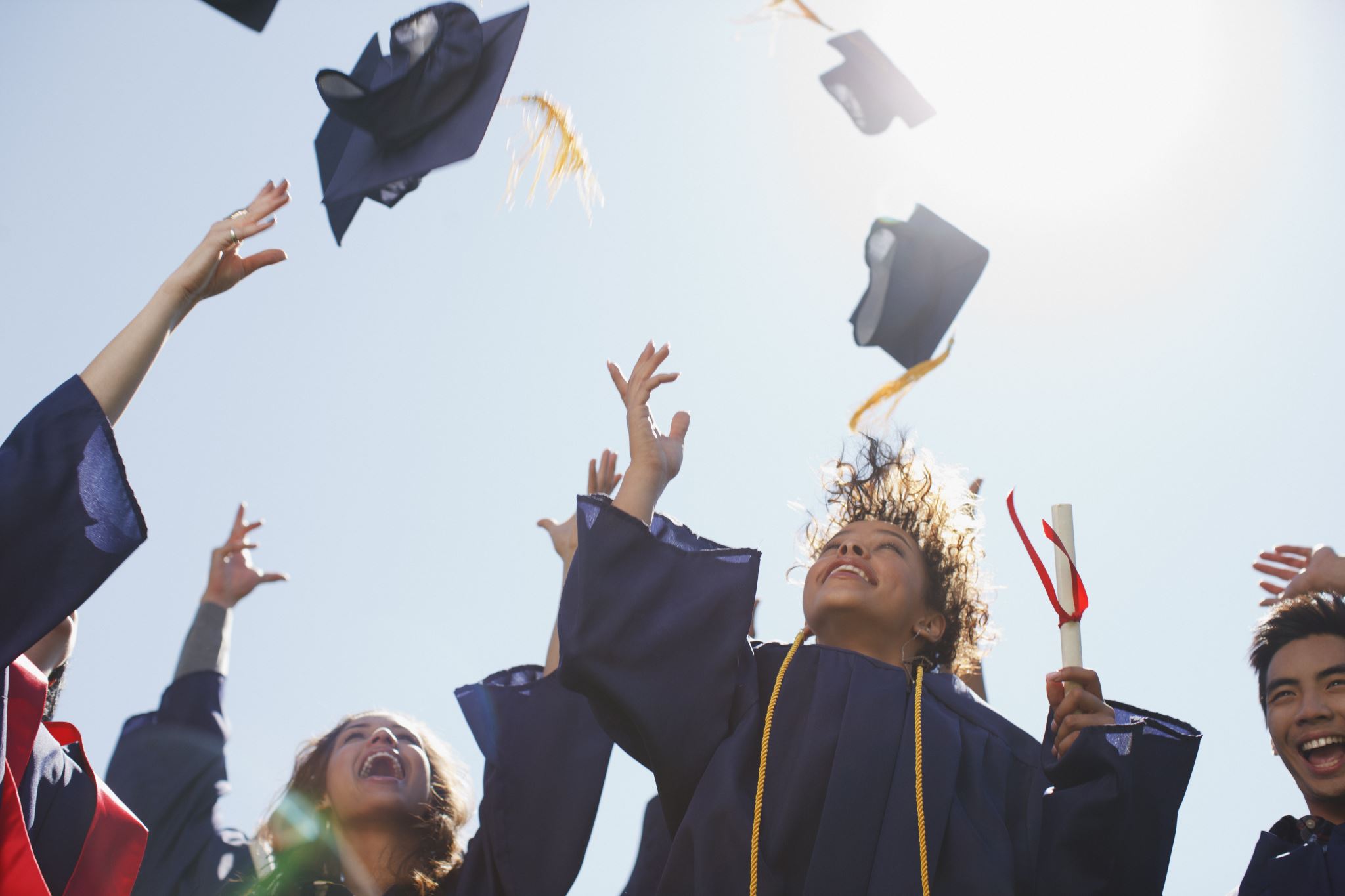 Congratulations!
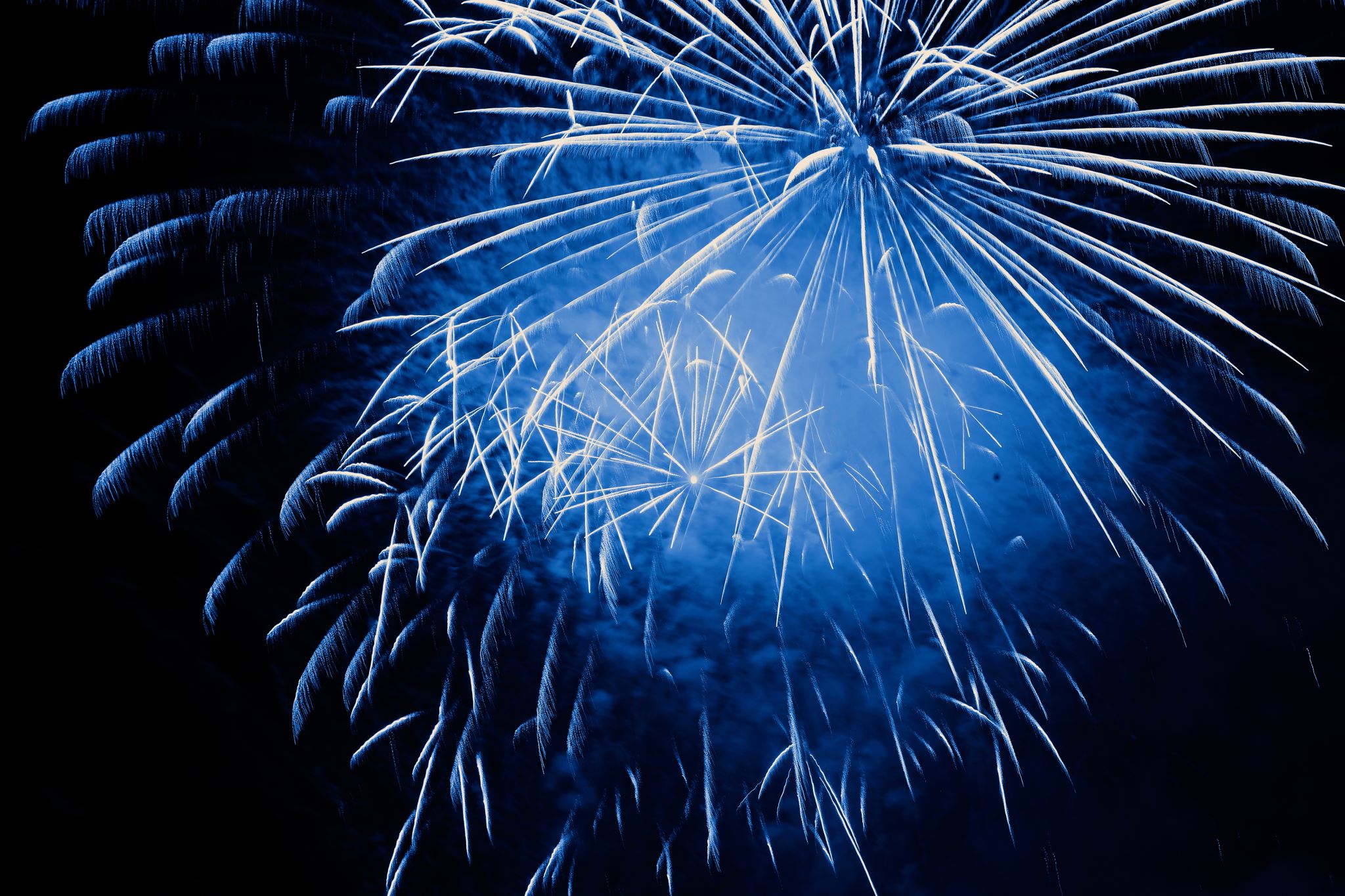 Cara SucherProgram ManagerThe eDNA CollaborativeSchool of Marine and Environmental Affairs
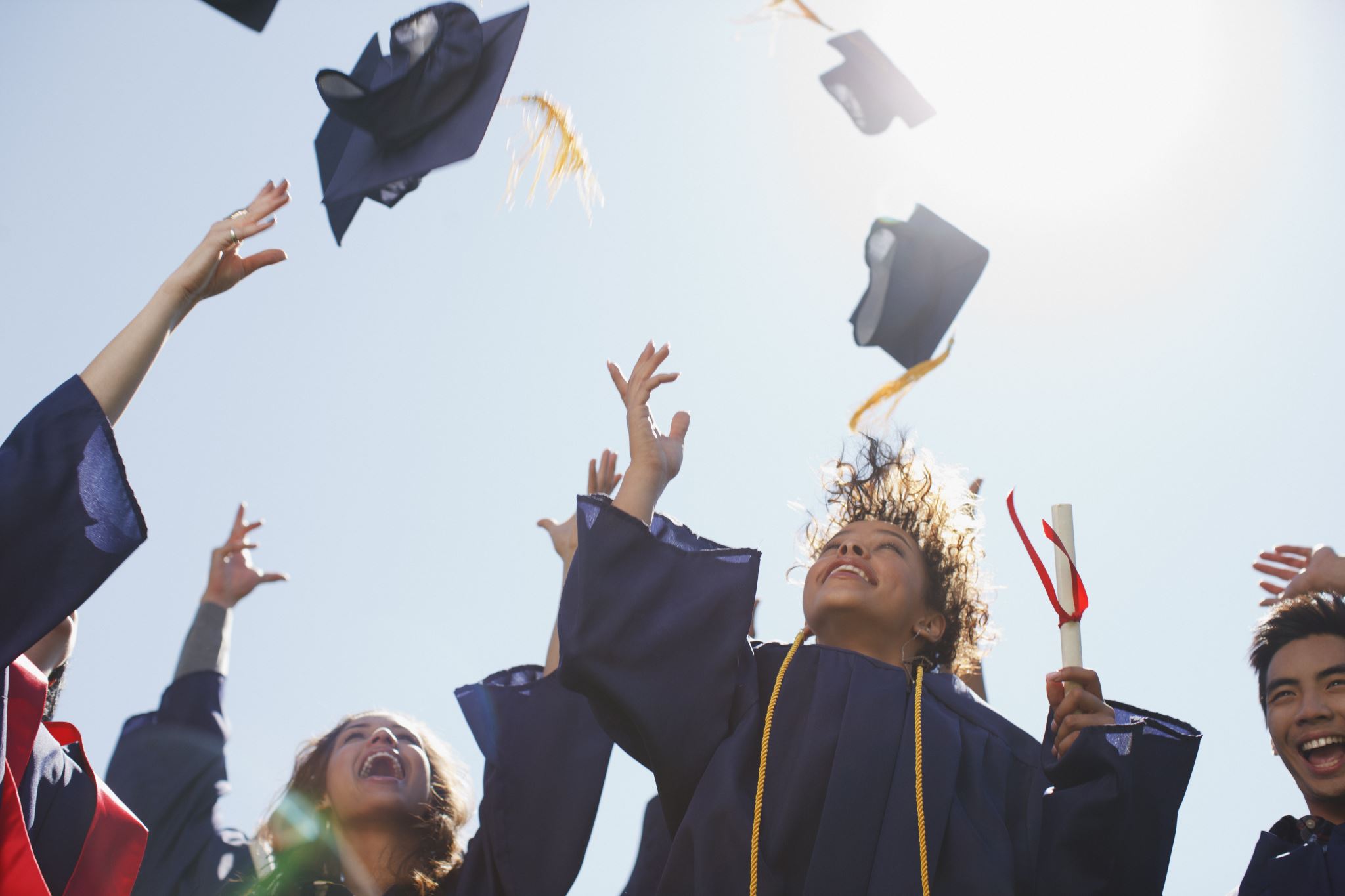 Congratulations!
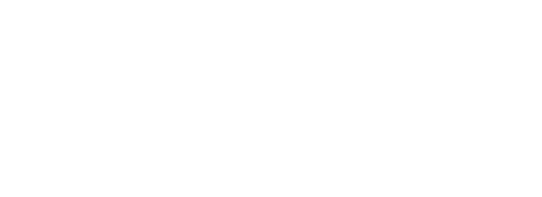 Thank You!
Thanks to all these staff and their supervisors in supporting the UW as a strong and effectively managed research enterprise!
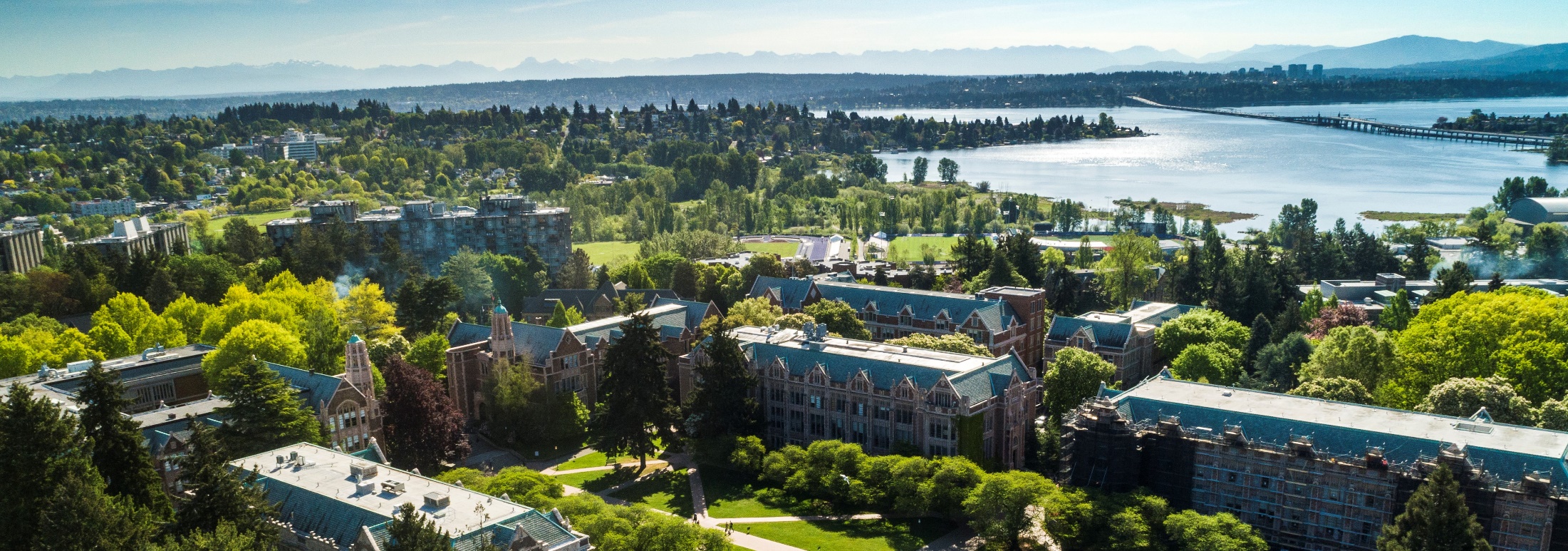 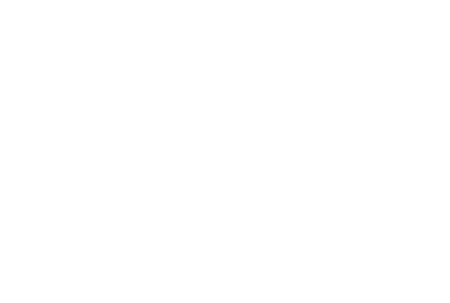 [Speaker Notes: And a big thank you to all who support the ongoing professional development of our research administration staff!]